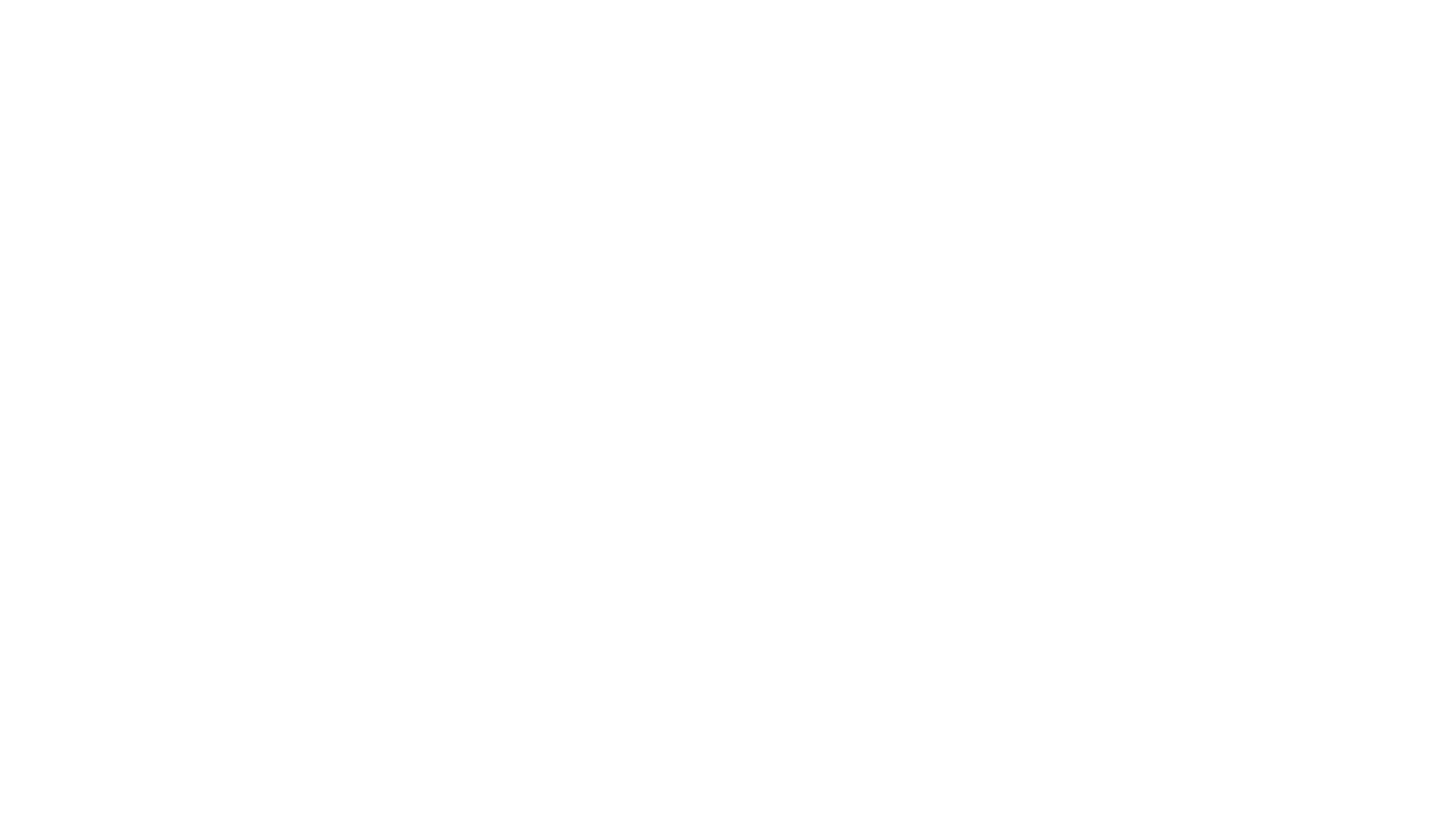 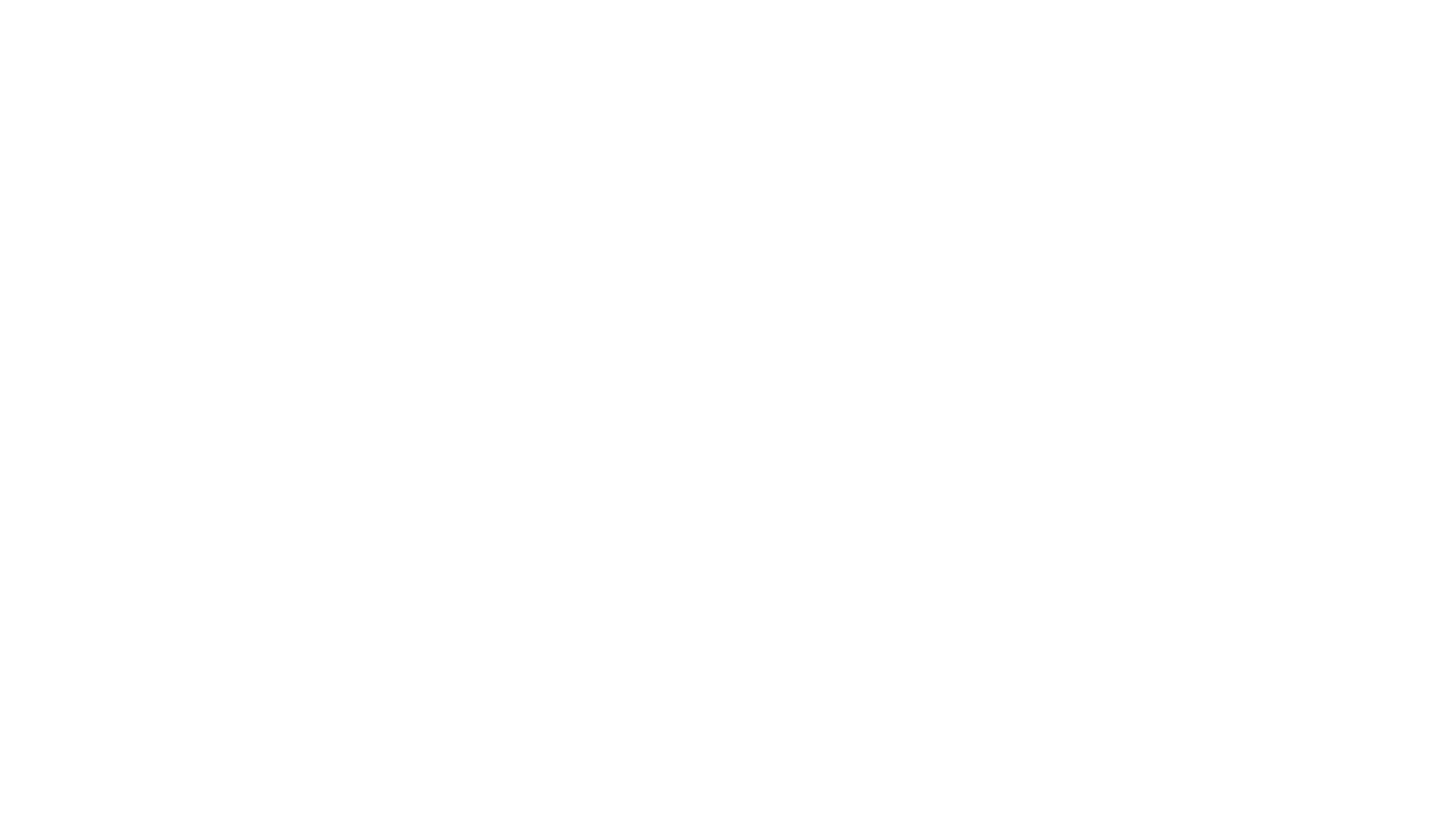 Case Example: older adult multisensory integration impairment
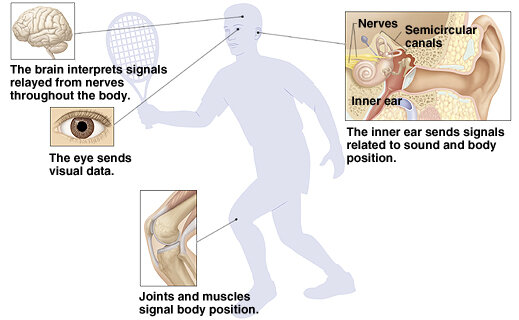 By: Ashlyn Warren
Introduction
Barbara is a 76 y.o. female who presents to the clinic through direct access for complaints of “dizziness” and balance problems over the past 6 years
Lives alone and enjoys cooking for her church and spending time with her grandson who lives in town
Used to enjoy going to the beach, swimming, and going for walks at the park, but has not been able in the past year due to worsening balance and fear of falling 
Barbara rarely gets outside anymore and limits herself to short distances in familiar environments
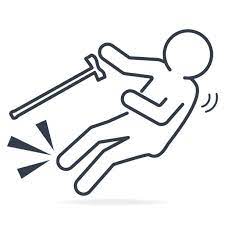 Patient history
PMH: Bilateral TKA 9 yrs. ago, HBP controlled by medication
Falls history: patient reports two falls w/o major injury and several near falls within the past 6 months. One fall happened while getting out of bed at night to use the bathroom and the other occurred while walking into church on gravel parking lot 
Red flags: central signs absent along with all other red flags, no medications listed on Beers Criteria or ototoxic medications
Patient history
Tempo: 
Chronic dizziness/imbalance with gradual worsening of symptoms over past 6 yrs. No illness or medication change coinciding with onset
Symptoms: 
Denies nausea/vomiting/spinning. Pt w/ difficult time describing dizzy complaint. When asked if sxs were felt in the head or related to balance, pt says mostly balance
Circumstance:
Symptoms worse with changing position such as standing up or turning quickly. Also worse with walking in dim lighting or on uneven/soft surfaces. Sxs sometimes triggered when moving the eyes but keeping the head still*
[Speaker Notes: *Note that a report of increased dizziness with moving the eyes but keeping the head still could be indicative of an anxiety/psych component 
References: 
Herdman: Vestibular Rehabilitation (4 ed), FA Davis, 2014]
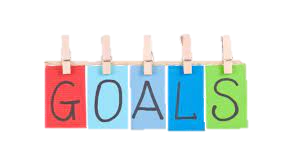 Patient goals
Barbara would like to be able to walk on the beach again and be able to participate in an exercise class at the local senior center
Barbara is also intent on maintaining her independence and would like to improve her balance and endurance without the use of an assistive device
Evaluation and Assessment
Outcome Measures / Assessments 
DGI = 10/24  indicates dec dynamic balance and increased risk of falls (DGI<19)
Mild impairment in items 1 and 5. Moderate impairment in all others. 
BBS = 39/56  indicates almost a 100% risk of falls (BBS<40)
ABC = 48%  indicates impaired balance confidence and increased falls risk 
DHI = 15/100
[Speaker Notes: Performance on balance testing was limited by significant anxiety, resulting in slow/cautious movements and decreased performance 

DGI, BBS, ABC are part of the Outcome Measure Toolkit for Geriatric Fall/Balance Assessment

References: 
Dynamic gait index. Shirley Ryan AbilityLab. https://www.sralab.org/rehabilitation-measures/dynamic-gait-index. Accessed April 1, 2023. 
Berg balance scale. Shirley Ryan AbilityLab. https://www.sralab.org/rehabilitation-measures/berg-balance-scale. Published 2020. Accessed April 1, 2023. 
Activities-specific balance confidence scale. Shirley Ryan AbilityLab. https://www.sralab.org/rehabilitation-measures/activities-specific-balance-confidence-scale. Accessed April 1, 2023.  
APTA geriatrics. Outcome Measure Toolkit for Geriatric Fall/Balance Assessment. APTA Geriatrics. https://aptageriatrics.org/sig/balance-falls-special-interest-group-bakup/bfsig-outcome-toolkit/. Published 2020. Accessed April 21, 2023.]
Evaluation and Assessment
Outcome Measures / Assessments Cont.
5x STS = n/a  unable to complete without UE support, indicates decreased functional LE strength. Though likely a fear avoidance component as she is able to complete with light 2-finger support
ROM: WFL 
Sensation: intact light touch grossly
Grip Strength: 22 Kg  above the cut-off for frailty; note that grip strength is a good measure of overall strength in the elderly 
Balance and gait: wide BOS and shortened step length bilat. Upon walking into the treatment room, she grabs for furniture and walls where available.
[Speaker Notes: Patient with fatigue during assessment and required rest breaks between measures indicating decreased endurance

5x STS and grip strength are part of the Outcome Measure Toolkit for Geriatric Fall/Balance Assessment

References:
Sampaio RAC, Sampaio PYS, Castaño LAA, et al. Cutoff values for appendicular skeletal muscle mass and strength in relation to fear of falling among Brazilian older adults: cross-sectional study. Sao Paulo Med J. 2017;135(5):434-443. doi:10.1590/1516-3180.2017.0049030517
APTA geriatrics. Outcome Measure Toolkit for Geriatric Fall/Balance Assessment. APTA Geriatrics. https://aptageriatrics.org/sig/balance-falls-special-interest-group-bakup/bfsig-outcome-toolkit/. Published 2020. Accessed April 21, 2023. 
Herdman: Vestibular Rehabilitation (4 ed), FA Davis, 2014]
Evaluation and Assessment
Outcome Measures / Assessments Cont.
mCTSIB: condition 1 (30sec), condition 2 (19sec), condition 3 (21sec), condition 4 (10sec)
Increased postural sway in conditions 2-4
Impairments in visual, vestibular, and somatosensory systems with greatest impairment in vestibular
Oculomotor Exam: (-) spontaneous nystagmus, gaze evoked nystagmus, saccades, and smooth pursuits
Head Thrust: (-) absence of corrective saccades 
DVA testing: (+) 3-line difference
BPPV testing: (-) Dix-Hallpike
[Speaker Notes: mCTSIB: difficulty with condition 2 indicates impaired somatosensory integration, difficulty with condition 3 indicates impaired visual integration, difficulty with condition 4 indicates impairments in engaging vestibular system. 

DVA testing: functional test of VOR function which decreases with age and is associated with imbalance in older adults. 3 lines or more indicates impairment in gaze stabilization

Testing for BPPV should be part of evaluation for dizzy older adult even if they don’t describe positional vertigo due to high prevalence in this population. Many older patients with BPPV may avoid provoking positions and therefore positional vertigo is unrecognized. Half of patients with BPPV report imbalance seemingly unprovoked by specific head movements or positions. Unrecognized BPPV is associated with falls and subsequent treatment with CRM reduces falls in elderly individuals.


References: 
Herdman: Vestibular Rehabilitation (4 ed), FA Davis, 2014
Lawson J, Bamiou D-E, Cohen HS, Newton J. Positional vertigo in a falls service. Age and Ageing. 2008;37(5):585-588. doi:10.1093/ageing/afn151 
Ganança FF, Gazzola JM, Ganança CF, Caovilla HH, Ganança MM, Cruz OL. Elderly falls associated with benign paroxysmal positional vertigo. Brazilian Journal of Otorhinolaryngology. 2010;76(1):113-120. doi:10.1590/s1808-86942010000100019  
Wagner AR, Akinsola O, Chaudhari AM, Bigelow KE, Merfeld DM. Measuring vestibular contributions to age-related balance impairment: A Review. Frontiers in Neurology. 2021;12. doi:10.3389/fneur.2021.635305]
Diagnosis
Diagnosis: Impaired multisensory integration
Problems: Decreased static and dynamic balance, gait abnormalities, decreased endurance, impaired postural control, impaired gaze stability, disuse disequilibrium, and increased falls risk
PT goals
PT goals: Improve functional balance, falls risk, endurance, and participation
In 8 weeks, pt will score 13 points or higher on the DGI, representing the MDC for DGI and demonstrating significant improvement in dynamic stability. 
In 8 wks., pt will perform quick positional changes such as sit>stand and quick turns with 0/10 dizziness and no evidence of imbalance to indicate habituation and improved ability to safely perform ADLs
In 8 weeks, pt will tolerate 30 minutes of walking outdoors with one rest break or less to indicate improved endurance and activity tolerance.
In 8 weeks, pt will register for a Tai Chi class at the senior center, indicating improved ability to participate in community activities and maintain balance improvements.
[Speaker Notes: MDC for DGI = 2.9pts for community-dwelling older adults

References: 
Dynamic gait index. Shirley Ryan AbilityLab. https://www.sralab.org/rehabilitation-measures/dynamic-gait-index. Accessed April 1, 2023.
Wingert JR, Corle CE, Saccone DF, Lee J, Rote AE. Effects of a community-based Tai Chi program on balance, functional outcomes, and sensorimotor function in older adults. Physical & Occupational Therapy In Geriatrics. 2020;38(2):129-150. doi:10.1080/02703181.2019.1709600 
Xiao C-M. Effects of Long-Term Tai Chi Ball Practice on Balance Performance in Older Adults. J Am Geriatr Soc. 2014;62(5):984-985. doi:10.1111/jgs.12805]
Treatment Plan Overview
Treatment plan - sessions
Endurance training: warm up on recumbent bike prior to tx 
Multisensory integration training
To train the somatosensory system: reduced/absent vision on stable surface
Standing conditions: eyes closed, head turns/nods, and with complex visual environments  progressed with narrowing BOS, weight shifts fwd, bwd, lateral, and cognitive dual-task
To train the visual system: unstable surface with stable visual target
Standing on foam surface and rocker board  progressed with narrowing BOS and weight shifts fwd, bwd, lateral, and cognitive dual-task
To train the vestibular system: reduced/absent vision AND unstable surface
Standing conditions: foam/rocker board AND eyes closed or dim lighting   progressed by narrowing BOS, and cognitive dual-task
[Speaker Notes: References: 
Herdman: Vestibular Rehabilitation (4 ed), FA Davis, 2014
Hu M-h., Woollacott MH. Multisensory training of standing balance in older adults: I. Postural stability and one-leg stance balance. Journal of Gerontology. 1994;49(2). doi:10.1093/geronj/49.2.m52  
Allison LK, Kiemel T, Jeka JJ. Sensory-challenge balance exercises improve multisensory reweighting in fall-prone older adults. Journal of Neurologic Physical Therapy. 2018;42(2):84-93. doi:10.1097/npt.0000000000000214]
Treatment plan - sessions
Balance strategies: Instruction on performance of ankle, hip, and step strategy to correct perturbations with focus on ankle strategy for minor LOB due to overuse of hip strategy
Perturbations included rocker board conditions, ball catch/throw, manual perturbations while performing overground walking, and push/pull perturbations to elicit desired strategy
Gait training: quick turns, quick stops/starts, variable speeds, obstacle negotiation, uneven terrain, head turns and head nods while focusing on target, tandem walking, gait with eyes closed, fwd and bwd walking, lunge walking
[Speaker Notes: References: 
Herdman: Vestibular Rehabilitation (4 ed), FA Davis, 2014]
Treatment plan - sessions
Gaze stabilization exercises: x1 and x2 viewing in sitting, then progressed to standing and walking with increased speed of head movements and more complicated backgrounds
Habituation: rapid performance of provocative movements (sit to stand with head turn, standing pivot turns, sit to bend fwd)
Balance confidence: progressing activity gradually to challenge the pt while also allowing her to experience success, which will translate to decreased fear avoidance
Education: installing nightlights in hallways and bathroom; importance of HEP and maintaining physical activity at home; cessation of furniture walking
[Speaker Notes: Gaze stabilization plus balance program results in superior improvements in dynamic balance for older adults with non-specific dizziness. Habituation training to decrease motion sensitivity with self-movement due to reports of dizziness with rapid position changes

References: 
Herdman: Vestibular Rehabilitation (4 ed), FA Davis, 2014
Hall CD, Heusel-Gillig L, Tusa RJ, Herdman SJ. Efficacy of gaze stability exercises in older adults with dizziness. Journal of Neurologic Physical Therapy. 2010;34(2):64-69. doi:10.1097/npt.0b013e3181dde6d8]
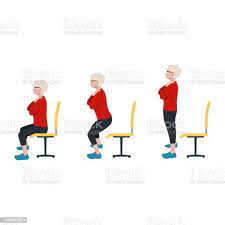 Treatment plan - HEP
HEP: 
Corner balance exercises: narrow BOS – EO, EC, HT, HN  progressed to feet together, semi-tandem, and eventually tandem
Sit to stands: with 2-finger support; focusing on eccentric control  progressed to no UE support 
Gaze stabilization: performed 3x/day; horizontal and vertical x1 viewing in sitting with plain background  progressed to standing and then to more complicated background/outside; increasing speed as able; progressed to x2 viewing
[Speaker Notes: References: 
1. Allison LK, Kiemel T, Jeka JJ. Sensory-challenge balance exercises improve multisensory reweighting in fall-prone older adults. Journal of Neurologic Physical Therapy. 2018;42(2):84-93. doi:10.1097/npt.0000000000000214]
Treatment plan – HEP and Referrals
HEP Cont.:
Walking program: progressive distances outside with grandson, beginning in a familiar environment that allows for rest due to deconditioning  progressed to incorporating 180deg turns, HN & HT, and walking at park and working towards beach with grandson
Utilized the 12-wk beginner health workout by the AHA to guide program
Referrals: Psych referral for anxiety; Nutritionist referral for Vitamin D and Calcium supplementation due to falls hx
[Speaker Notes: References:
Voukelatos A, Merom D, Rissel C, Sherrington C, Watson W, Waller K. The effect of walking on falls in older people: the “Easy Steps to Health” randomized controlled trial study protocol. BMC Public Health. 2011;11:888. doi:10.1186/1471-2458-11-888 
American Heart Association. 12 week beginners walking program. livgov.com. https://www.livgov.com/hr/benefits/Documents/12-Week-Beginners-Walking-Program.pdf. Accessed April 21, 2023. 
Kalyani RR, Stein B, Valiyil R, Manno R, Maynard JW, Crews DC. Vitamin D treatment for the prevention of falls in older adults: Systematic review and meta-analysis. Journal of the American Geriatrics Society. 2010;58(7):1299-1310. doi:10.1111/j.1532-5415.2010.02949.x]
Progress and outcomes
Improved static and dynamic balance, balance confidence (though does not meet MDC), dizziness, functional LE strength, and improved utilization of visual, somatosensory, and vestibular inputs to maintain balance
DGI: 10  16
BBS: 39  49/56  
ABC: 48%  59%
DHI: 15  6
5x STS: unable  11.6 secs
mCTSIB: condition 1 (30sec), condition 2 (19  25sec), condition 3 (21  27sec), condition 4 (10  17sec) with decreased postural sway compared to IE observed in conditions 2-4
[Speaker Notes: MDC for DGI = 2.9pts for community-dwelling older adults
MDC for BBS = 4.9pts for community-dwelling older adults with initial BBS score of 35-44
MDC for ABC = 14.89pts for community-dwelling older adults seeking outpatient rehabilitation
Cutoff score for 5x STS: >12sec in community dwelling older adults (65+ y.o.) predicts falls 

References: 
Dynamic gait index. Shirley Ryan AbilityLab. https://www.sralab.org/rehabilitation-measures/dynamic-gait-index. Accessed April 1, 2023.
Berg balance scale. Shirley Ryan AbilityLab. https://www.sralab.org/rehabilitation-measures/berg-balance-scale. Published 2020. Accessed April 1, 2023. 
Wang Y-C, Sindhu B, Lehman L, Li X, Yen S-C, Kapellusch J. Rasch analysis of the activities-specific balance confidence scale in older adults seeking outpatient rehabilitation services. Journal of Orthopaedic & Sports Physical Therapy. 2018;48(7):574-583. doi:10.2519/jospt.2018.8023 
Activities-specific balance confidence scale. Shirley Ryan AbilityLab. https://www.sralab.org/rehabilitation-measures/activities-specific-balance-confidence-scale. Accessed April 1, 2023. 
Lusardi MM, Fritz S, Middleton A, et al. Determining Risk of Falls in Community Dwelling Older Adults: A Systematic Review and Meta-analysis Using Posttest Probability. J Geriatr Phys Ther. 2017;40(1):1-36. doi:10.1519/JPT.0000000000000099]
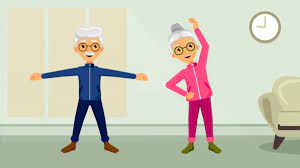 Progress and outcomes
Barbara met all goals 
Significant improvements in dynamic stability (DGI: 10  16)
Absence of dizziness with rapid position changes and pt reports increased stability and confidence with ADLs and mobility at home
Endurance improvements noted with ability to walk outdoors safely for 30+ mins with one 5-minute rest break
Participation improvements with Barbara meeting her goal of enrolling in an aquatics class at the senior center and a supervised balance class doing Tai Chi
[Speaker Notes: References: 
Dynamic gait index. Shirley Ryan AbilityLab. https://www.sralab.org/rehabilitation-measures/dynamic-gait-index. Accessed April 1, 2023.
Wingert JR, Corle CE, Saccone DF, Lee J, Rote AE. Effects of a community-based Tai Chi program on balance, functional outcomes, and sensorimotor function in older adults. Physical & Occupational Therapy In Geriatrics. 2020;38(2):129-150. doi:10.1080/02703181.2019.1709600  
Xiao C-M. Effects of Long-Term Tai Chi Ball Practice on Balance Performance in Older Adults. J Am Geriatr Soc. 2014;62(5):984-985. doi:10.1111/jgs.12805]
Discussion and clinical application
Balance is influenced by the integration of visual, vestibular, and somatosensory inputs, which decline with age
Impairments in the integration of these inputs are correlated with increased falls risk and balance deficits in the elderly
It is theorized that older adults who present with balance deficits utilize all the information from their environment instead of weighing the inputs and choosing those that provide accurate/beneficial balance information
[Speaker Notes: References: 
Herdman: Vestibular Rehabilitation (4 ed), FA Davis, 2014
Zhang S, Xu W, Zhu Y, Tian E, Kong W. Impaired multisensory integration predisposes the elderly people to fall: A systematic review. Frontiers in Neuroscience. 2020;14. doi:10.3389/fnins.2020.00411 
Mahoney JR, Cotton K, Verghese J. Multisensory integration predicts balance and falls in older adults. The Journals of Gerontology: Series A. 2018;74(9):1429-1435. doi:10.1093/gerona/gly245]
Discussion and clinical application
Beneficial treatments for patients with non-vestibular dizziness should be patient specific, but may include gait and balance training, vestibular rehabilitation (gaze stability and habituation), endurance activities, and dual-task activities 
As demonstrated in this case with Barbara and in the literature, balance training focused on improving the integration of the three balance systems is effective for improving balance and reducing falls risk in older adults
[Speaker Notes: References:
Herdman: Vestibular Rehabilitation (4 ed), FA Davis, 2014
Hu M-h., Woollacott MH. Multisensory training of standing balance in older adults: I. Postural stability and one-leg stance balance. Journal of Gerontology. 1994;49(2). doi:10.1093/geronj/49.2.m52 
Kristinsdottir EK, Baldursdottir B. Effect of multi-sensory balance training for unsteady elderly people: Pilot study of the “Reykjavik model.” Disability and Rehabilitation. 2013;36(14):1211-1218. doi:10.3109/09638288.2013.835452]
References
Herdman PT PhD FAPTA SJ, Clendaniel PT PhD R. Vestibular Rehabilitation (Contemporary Perspectives in Rehabilitation). 4th ed. F.A. Davis Company; 2014:544.
Therapeutic Research Center. Potentially Harmful Drugs in the Elderly: Beers List and More. PHARMACIST’S LETTER / PRESCRIBER’S LETTER. 2007.
APTA geriatrics. Outcome Measure Toolkit for Geriatric Fall/Balance Assessment. APTA Geriatrics. https://aptageriatrics.org/sig/balance-falls-special-interest-group-bakup/bfsig-outcome-toolkit/. Published 2020. Accessed April 21, 2023. 
Lawson J, Bamiou D-E, Cohen HS, Newton J. Positional vertigo in a falls service. Age and Ageing. 2008;37(5):585-588. doi:10.1093/ageing/afn151 
Lawson J, Bamiou D-E, Cohen HS, Newton J. Positional vertigo in a falls service. Age and Ageing. 2008;37(5):585-588. doi:10.1093/ageing/afn151 
Sampaio RAC, Sampaio PYS, Castaño LAA, et al. Cutoff values for appendicular skeletal muscle mass and strength in relation to fear of falling among Brazilian older adults: cross-sectional study. Sao Paulo Med J. 2017;135(5):434-443. doi:10.1590/1516-3180.2017.0049030517
Dynamic gait index. Shirley Ryan AbilityLab. https://www.sralab.org/rehabilitation-measures/dynamic-gait-index. Accessed April 1, 2023.
Berg balance scale. Shirley Ryan AbilityLab. https://www.sralab.org/rehabilitation-measures/berg-balance-scale. Published 2020. Accessed April 1, 2023.
References
Activities-specific balance confidence scale. Shirley Ryan AbilityLab. https://www.sralab.org/rehabilitation-measures/activities-specific-balance-confidence-scale. Accessed April 1, 2023. 
Wang Y-C, Sindhu B, Lehman L, Li X, Yen S-C, Kapellusch J. Rasch analysis of the activities-specific balance confidence scale in older adults seeking outpatient rehabilitation services. Journal of Orthopaedic & Sports Physical Therapy. 2018;48(7):574-583. doi:10.2519/jospt.2018.8023 
Lusardi MM, Fritz S, Middleton A, et al. Determining Risk of Falls in Community Dwelling Older Adults: A Systematic Review and Meta-analysis Using Posttest Probability. J Geriatr Phys Ther. 2017;40(1):1-36. doi:10.1519/JPT.0000000000000099
Wingert JR, Corle CE, Saccone DF, Lee J, Rote AE. Effects of a community-based Tai Chi program on balance, functional outcomes, and sensorimotor function in older adults. Physical & Occupational Therapy In Geriatrics. 2020;38(2):129-150. doi:10.1080/02703181.2019.1709600 
Xiao C-M. Effects of Long-Term Tai Chi Ball Practice on Balance Performance in Older Adults. J Am Geriatr Soc. 2014;62(5):984-985. doi:10.1111/jgs.12805
Voukelatos A, Merom D, Rissel C, Sherrington C, Watson W, Waller K. The effect of walking on falls in older people: the “Easy Steps to Health” randomized controlled trial study protocol. BMC Public Health. 2011;11:888. doi:10.1186/1471-2458-11-888
American Heart Association. 12 week beginners walking program. livgov.com. https://www.livgov.com/hr/benefits/Documents/12-Week-Beginners-Walking-Program.pdf. Accessed April 21, 2023. 
Kalyani RR, Stein B, Valiyil R, Manno R, Maynard JW, Crews DC. Vitamin D treatment for the prevention of falls in older adults: Systematic review and meta-analysis. Journal of the American Geriatrics Society. 2010;58(7):1299-1310. doi:10.1111/j.1532-5415.2010.02949.x
References
Zhang S, Xu W, Zhu Y, Tian E, Kong W. Impaired multisensory integration predisposes the elderly people to fall: A systematic review. Frontiers in Neuroscience. 2020;14. doi:10.3389/fnins.2020.00411 
Mahoney JR, Cotton K, Verghese J. Multisensory integration predicts balance and falls in older adults. The Journals of Gerontology: Series A. 2018;74(9):1429-1435. doi:10.1093/gerona/gly245 
Allison LK, Kiemel T, Jeka JJ. Sensory-challenge balance exercises improve multisensory reweighting in fall-prone older adults. Journal of Neurologic Physical Therapy. 2018;42(2):84-93. doi:10.1097/npt.0000000000000214 
Hu M-h., Woollacott MH. Multisensory training of standing balance in older adults: I. Postural stability and one-leg stance balance. Journal of Gerontology. 1994;49(2). doi:10.1093/geronj/49.2.m52 
Wagner AR, Akinsola O, Chaudhari AM, Bigelow KE, Merfeld DM. Measuring vestibular contributions to age-related balance impairment: A Review. Frontiers in Neurology. 2021;12. doi:10.3389/fneur.2021.635305 
Hall CD, Heusel-Gillig L, Tusa RJ, Herdman SJ. Efficacy of gaze stability exercises in older adults with dizziness. Journal of Neurologic Physical Therapy. 2010;34(2):64-69. doi:10.1097/npt.0b013e3181dde6d8